Ancient Egyptian Afterlife
Click to edit Master subtitle style
The Book of the Dead
The Book of the Dead is a collection of spells and illustrations written on  papyrus.

The papyrus was rolled, put inside a hollow statue and placed in the tomb with all the other things which the dead person would need for the afterlife.
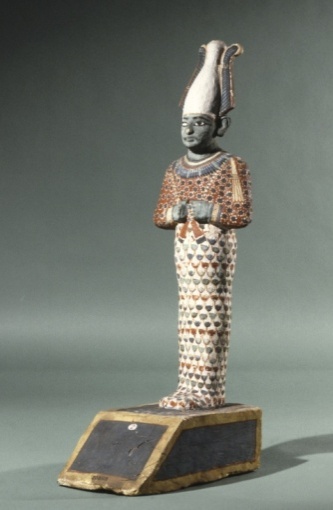 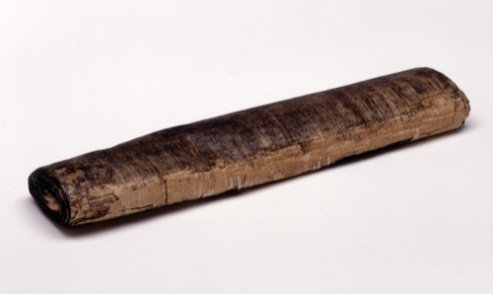 The Book of the Dead
The Book of the Dead is a collection of spells and illustrations written on  papyrus.

The papyrus was rolled, put inside a hollow statue and placed in the tomb with all the other things which the dead person would need for the afterlife.
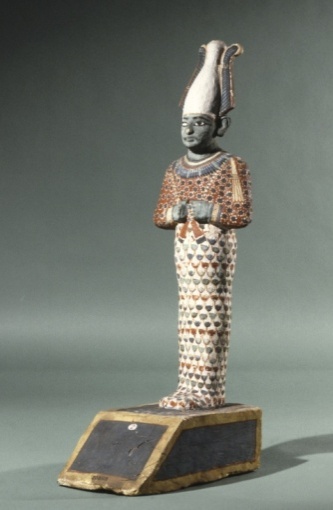 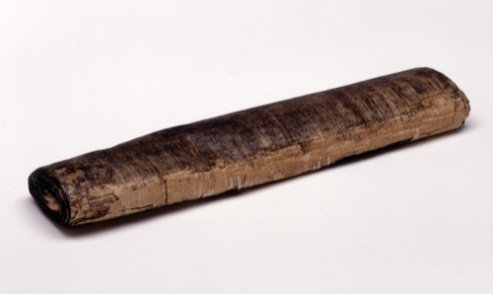 The Book of the Dead
The Book of the Dead gave the dead person the knowledge and power to travel through the netherworld (a place the dead went to immediately after death) and enter the afterlife (the final destination of their journey).
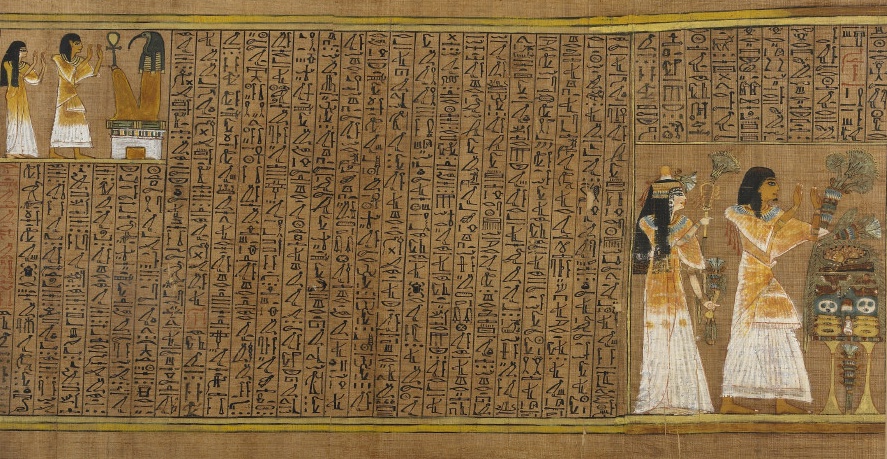 The Book of the Dead
The Book of the Dead told the dead person about the landscape of the netherworld through which they would journey.

Tells of the gods and hostile creatures they would meet, and the final judgement, to decide if they would enter the afterlife.
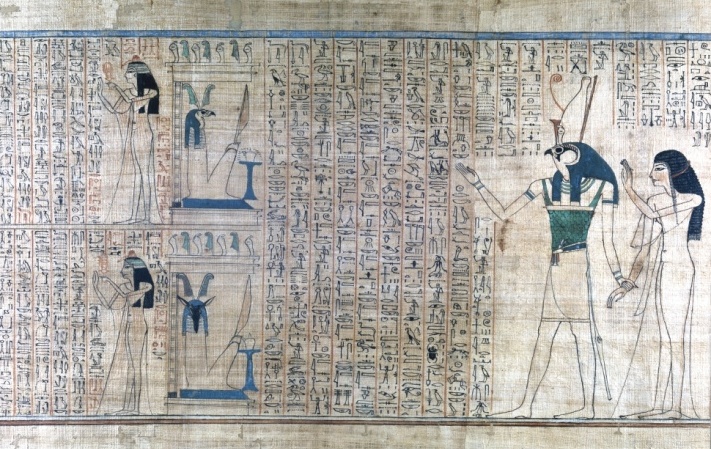 The Book of the Dead
While the dead person travelled through the netherworld as a spirit (ba) their preserved body (mummy) remained in the tomb. 


The mummy had to be kept safe so that the Ba could reunite with the body.
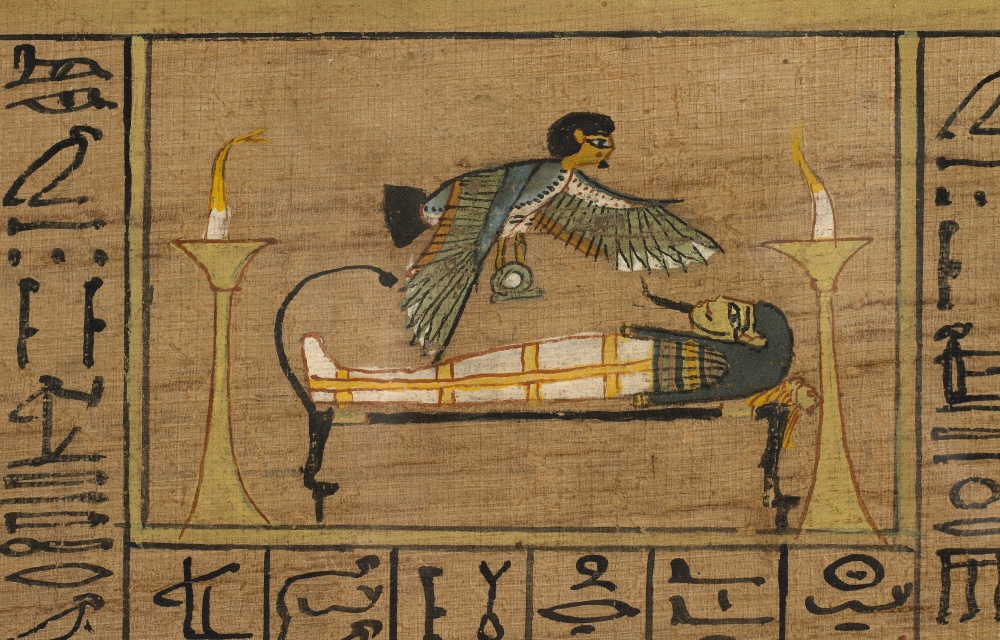 Mummification - Embalming
First, his body is taken to the tent known as 'ibu' or the 'place of purification'. 
There the embalmers wash his body with good-smelling palm wine and rinse it with water from the Nile.
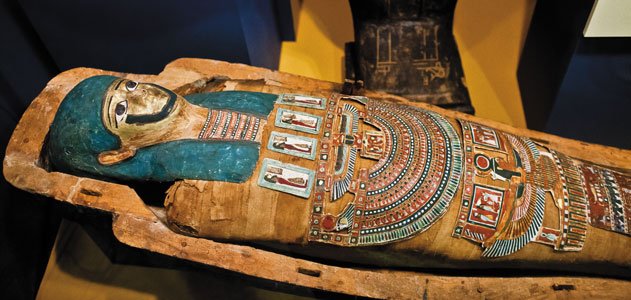 Mummification
One of the embalmer's men makes a cut in the left side of the body and removes many of the internal organs. 
It is important to remove these because they are the first part of the body to decompose.
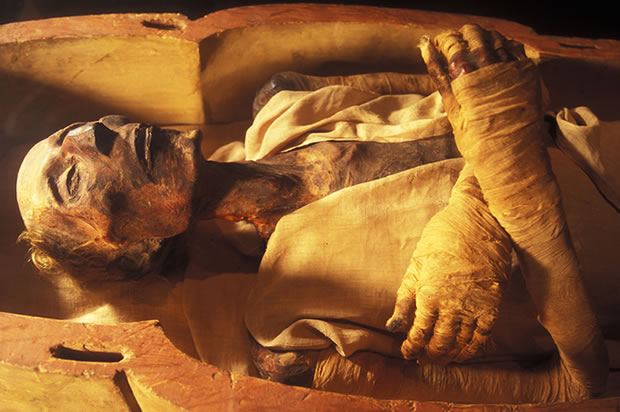 Mummification
The liver, lungs, stomach and intestines are washed and packed in Natron which will dry them out. 
The heart is not taken out of the body because it is the centre of intelligence and feeling is needed in the afterlife. 
A long hook is used to smash the brain and pull it out through the nose.
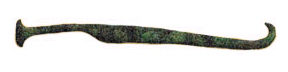 Mummification
The body is now covered and stuffed with natron which will dry it out. 
All of the fluids, and rags from the embalming process will be saved and buried along with the body.
Finally the body is covered again with good-smelling oils. It is now ready to be wrapped in linen.
Mummification
The internal organs were removed from the body they were placed in hollow canoptic Jars.
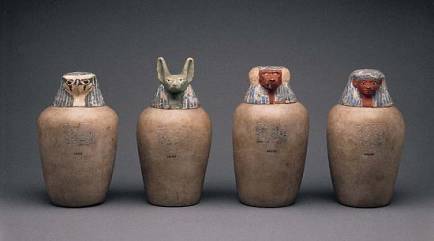 Mummification
The Mummy is then wrapped.
Arms are tied together
Book of the Dead scroll is placed between their arms.
Trinkets are placed within the wrapping.
The Book of the Dead
The day of burial was when the dead person was thought to move from the world of the living to the world of the dead. 

The Book of the Dead shows the ceremonies that took place at the burial of a wealthy Egyptian.
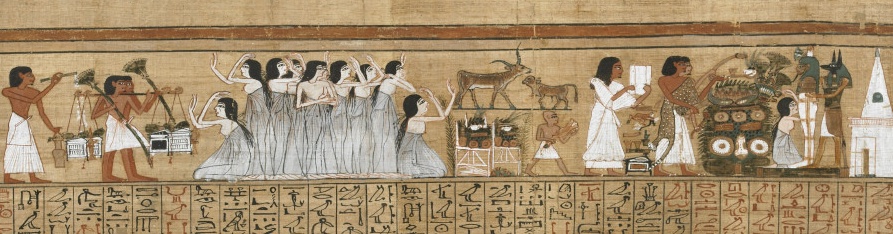 The Spells of the Book of the Dead
The spells in the Book of the Dead gave the dead person the power to control their body and keep it safe.

 They also allowed them to turn into different animals, provided information for their journey.
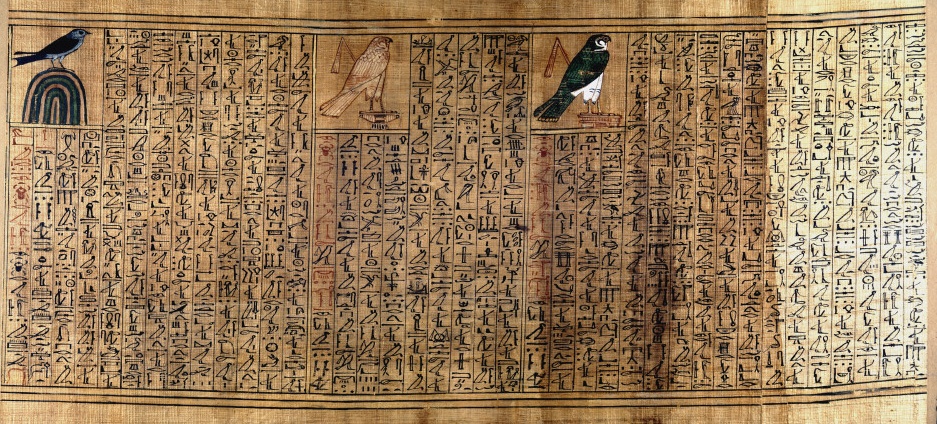 How did you get into the afterlife?
Osiris judged how the dead person had led their life to decide if they deserved eternal life in the afterlife. 
The dead person’s heart was weighed against the feather of truth. 
If shown to be free from evil, they were declared ‘true of voice’ and admitted to the afterlife. 
If not, their heart was eaten by the Devourer and they would cease to exist – forever…
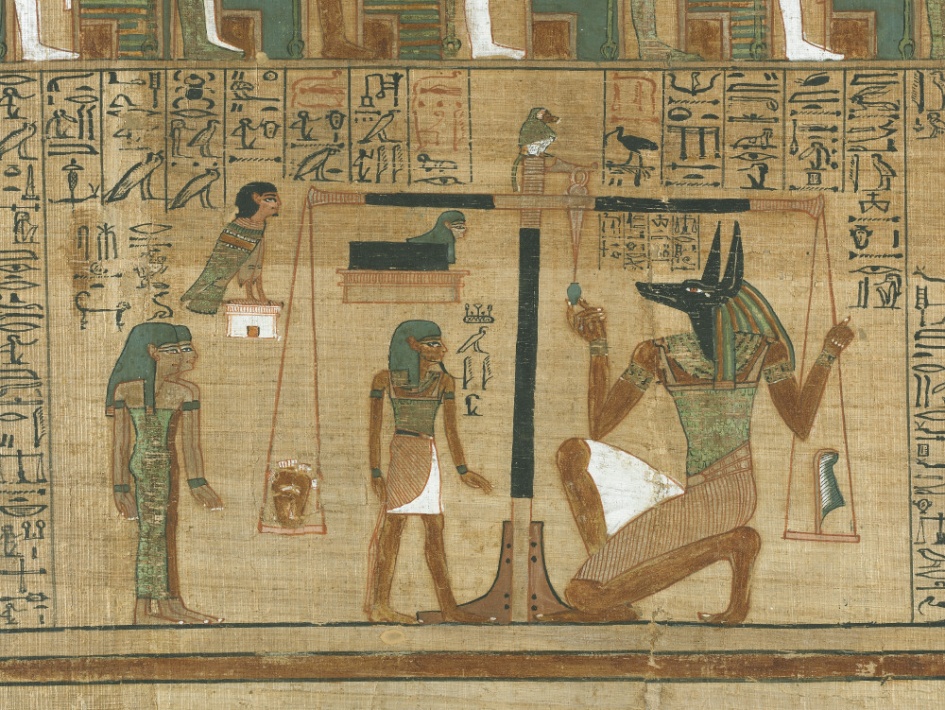 The Book of the Dead
There were several possible afterlives.
 
The dead person might travel with the sun god Ra in his boat sailing though the sky each day and the netherworld each night.

 They might go to the Field of Reeds, a landscape like Egypt, with rivers to sail on and fields of crops to ensure the dead never went hungry.
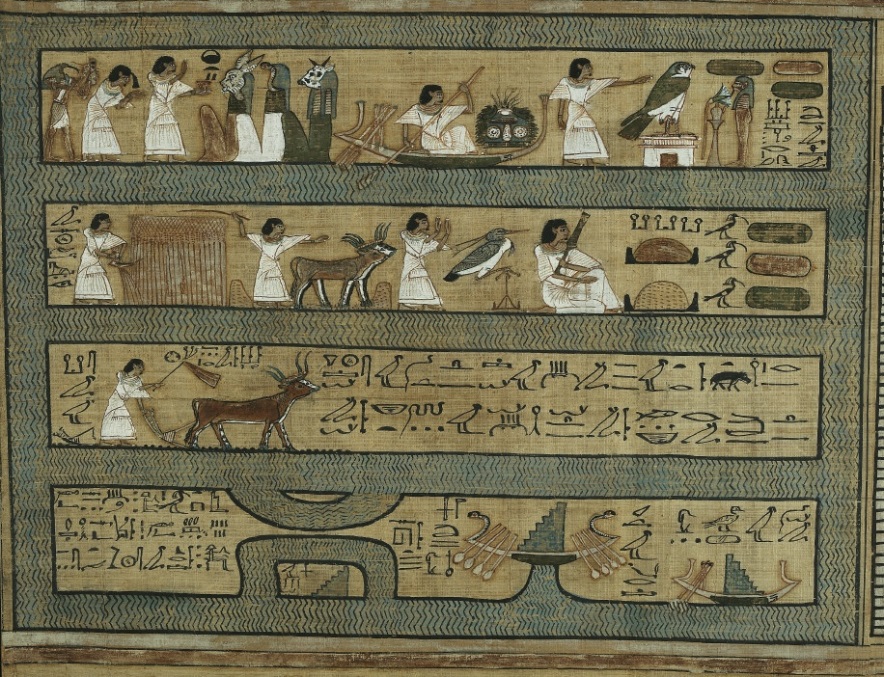